La publicité
Ce matin, à la radio, j’ai entendu un message publicitaire avec des sandwichs de Subway.
Quel message publicitaire as-tu entendu récemment?
Moi, j’ai entendu un message publicitaire avec des  ….
Ce qui a attiré mon attention dans ce message, c’est toutes les garnitures parce que j’aime manger des légumes.
Qu’est-ce qui a attiré ton attention dans ce message, et pourquoi?
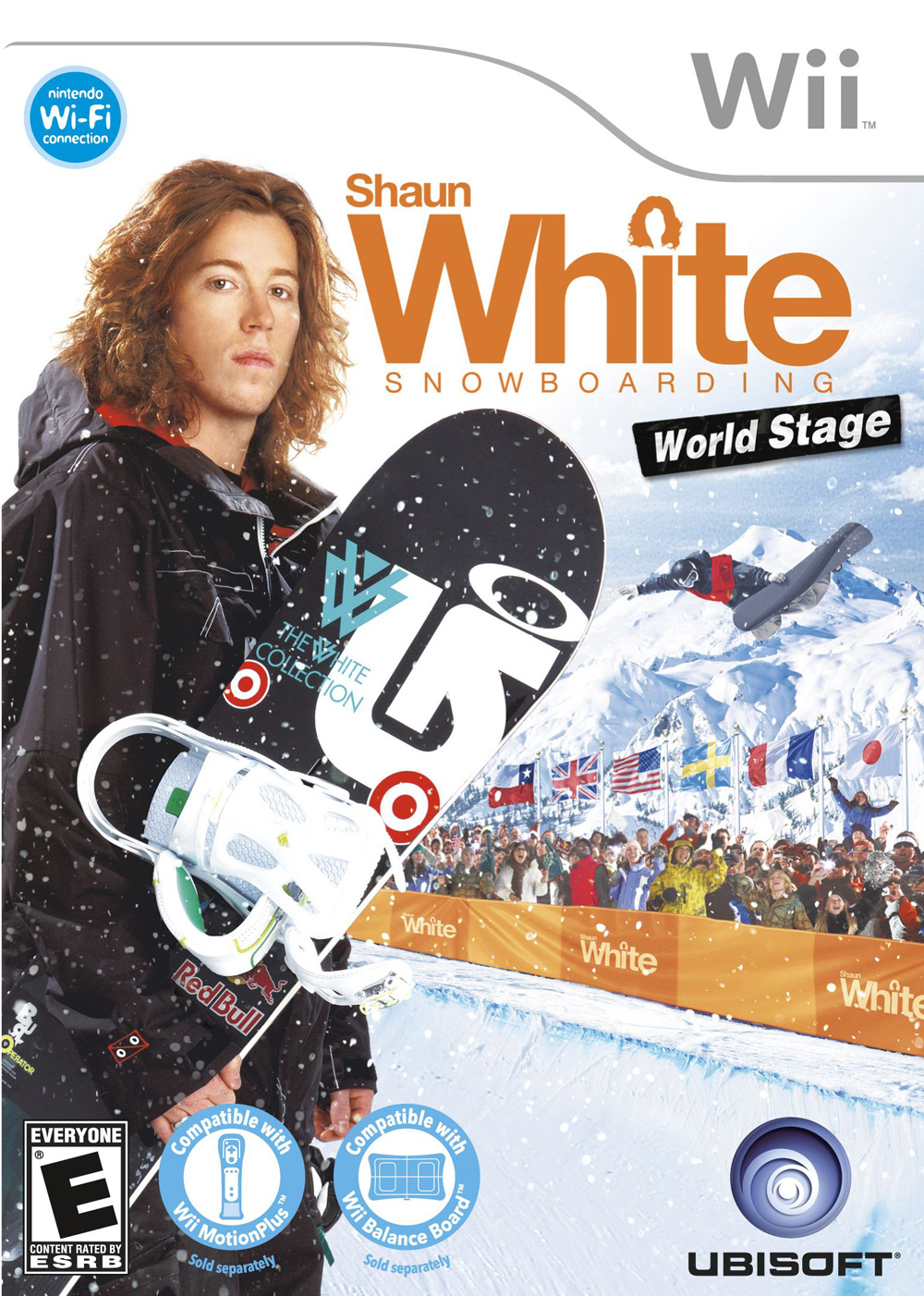 Dans l’annonce 
publicitaire, de quel 
produit s’agit-il?
Dans cette annonce, 
il s’agit de _________________.
Dans l’annonce publicitaire, de quel produit s’agit-il?
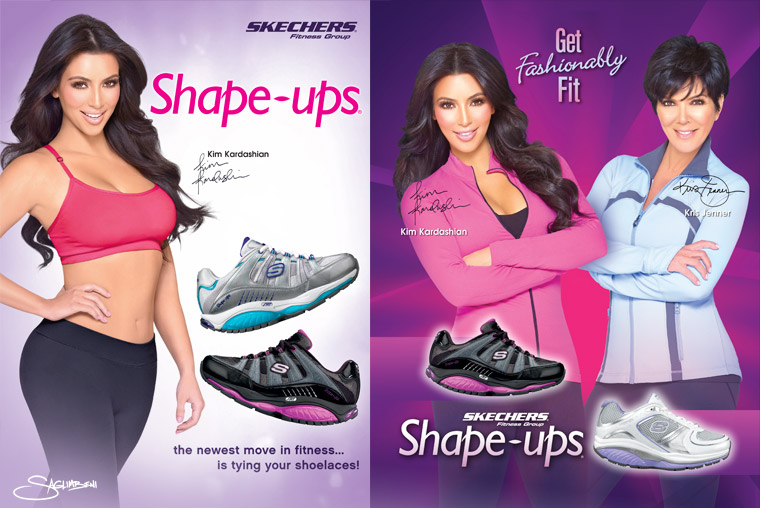 Dans l’annonce publicitaire, de quel produit s’agit-il?
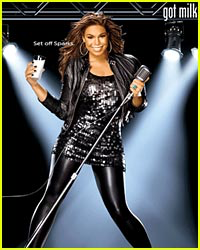 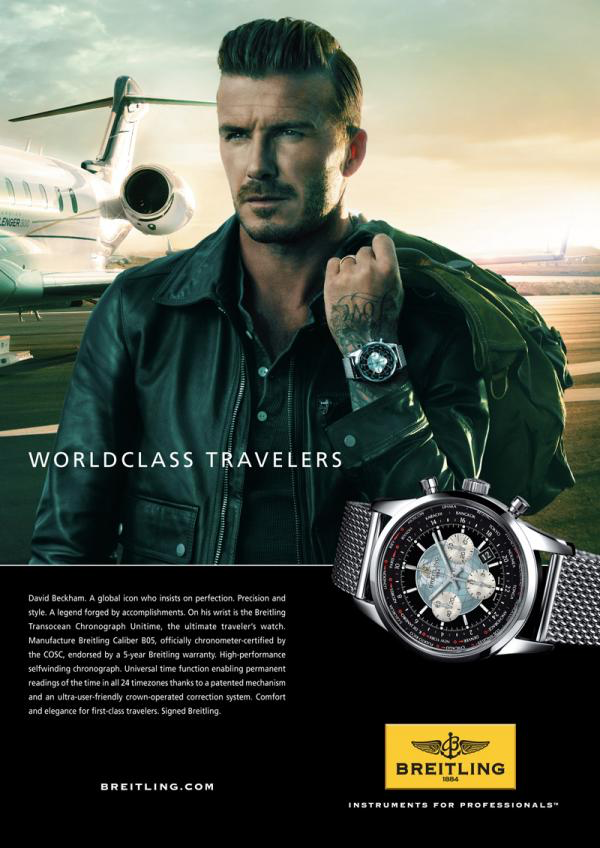 Dans l’annonce 
publicitaire, de 
quel 
produit s’agit-il?
Dans cette annonce, on voit une vedette connue. Qui est la vedette connue dans cette annonce?
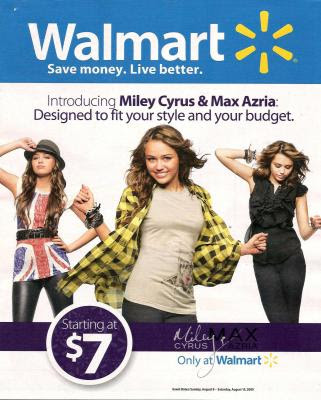 Dans cette annonce, on voit des vedettes connues. Qui sont les vedettes connues dans cette annonce?
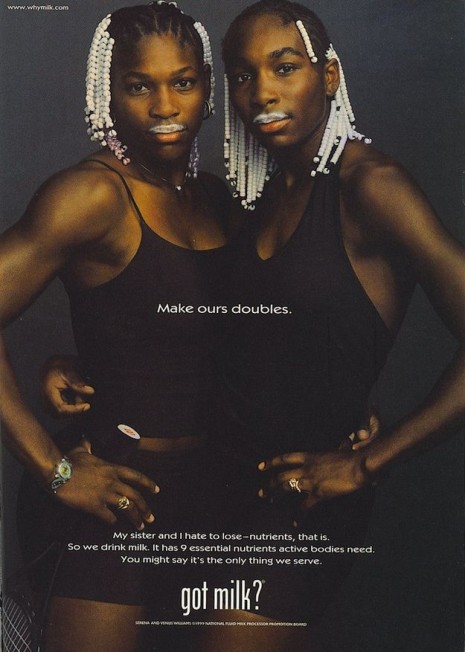 Dans cette annonce, on voit des vedettes connus. Qui sont les vedettes connus dans cette annonce?
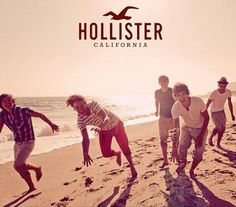 Dans cette annonce, on voit une vedette connue. Qui est la vedette connue dans cette annonce?
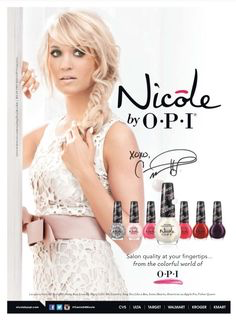 Dans cette annonce, on voit un vedette connu. Qui est le vedette connu dans cette annonce?
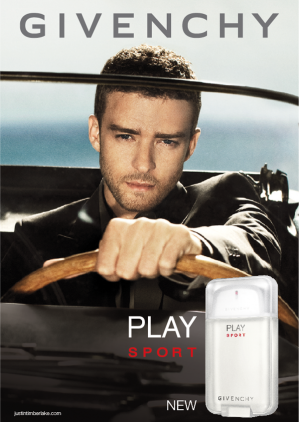 Pourquoi est-ce qu’on recourt à une vedette comme Britney Spears?
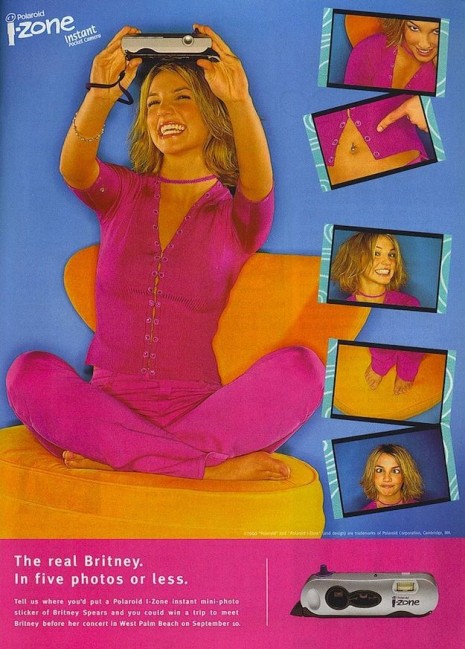 Quelle est la deuxième message?
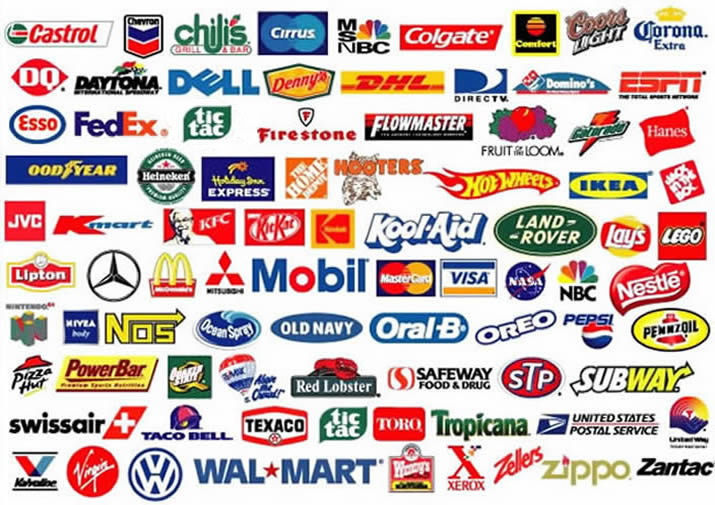 Des marques…
Moi, je porte des espadrilles de marque Adidas parce qu’elles sont confortables.
Est-ce que tu portes parfois des souliers d’une marque spéciale?
Je porte des souliers de marque _______.
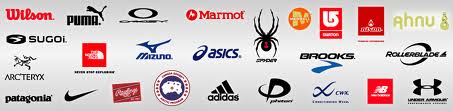 Est-ce que tu portes parfois un chandail d’une marque spéciale?
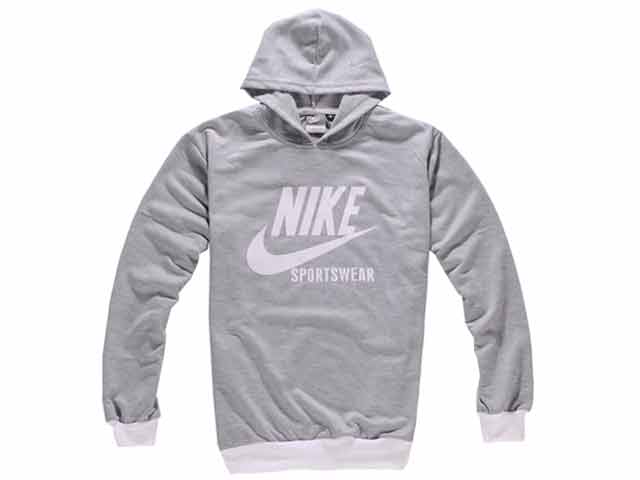 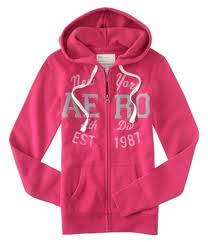 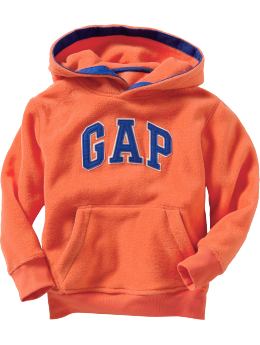 Je porte un chandail de marque ___________.
Est-ce que tu achètes de la nourriture d’une marque spéciale?
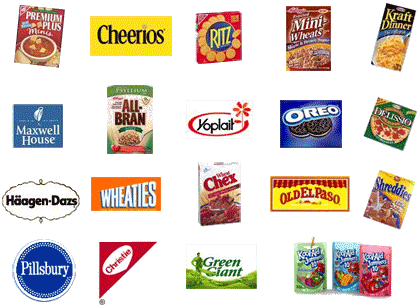 J’achète de la nourriture de marque _______.
Est-ce que tu manges des barres de chocolat d’une marque spéciale?
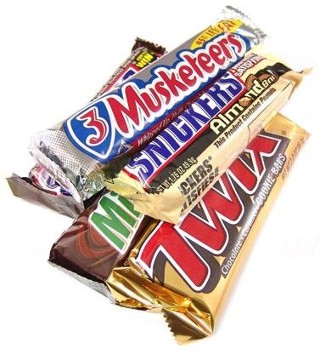 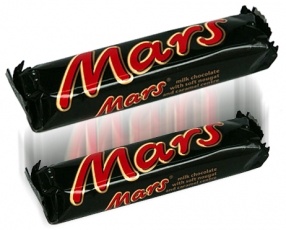 Je mange des barres de chocolat de marque _____.
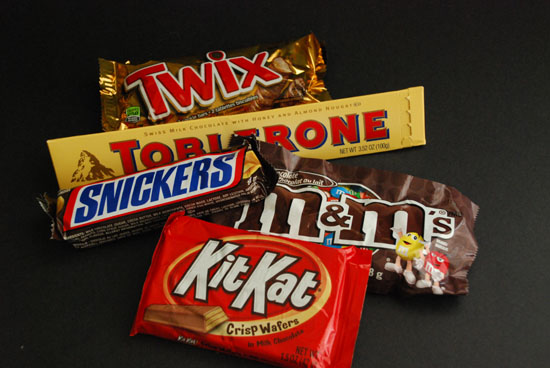 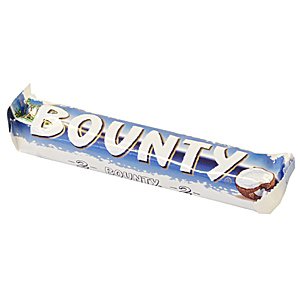